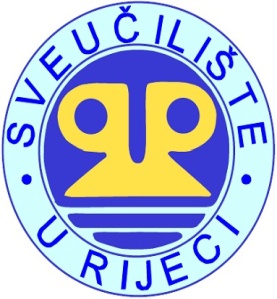 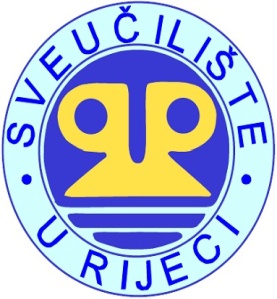 Akcijski plan za uvođenje ishoda učenja
IZRADA NASTAVNIH PROGRAMA PREMA PRISTUPU TEMELJENOM NA ISHODIMA UČENJAProgram osposobljavanja sveučilišnih nastavnikaMedicinski fakultet Sveučilišta u RijeciProf.dr.sc. Dragica Bobinac
Temeljno pitanje:
Što studenti trebaju znati/moći i učiniti kada završe studij
 ili
Koje kompetencije treba posjedovati student nakon završetka studijskog programa
ili
Razmislite, kakav bi trebao biti liječnik koji bi vas liječio
Reforma kurikuluma temeljena na ishodima učenja
Studijski programi, reformirani sukladno koncepciji mjerljivih ishoda učenja, omogućit će razvijanje nacionalnoga kvalifikacijskog okvira i prevođenje akademskih profila i kvalifikacija ostvarenih na Sveučilištu u Europski kvalifikacijski okvir. Svi studijski programi razvijat će znanja, vještine te opće i profesionalne kompetencije (generičke kompetencije). Zbog toga će svi nastavnici Sveučilišta svladati metodologiju definiranja ishoda učenja, izgradnje kurikuluma na temelju definiranih ishoda i razvijanje metodologije i instrumentarija za učenje i njihovo provjeravanje. (Strategija Sveučilišta u Rijeci, str. 21.)
Postupci/pitanja pri (re)definiranju studijskih programa (2/3)
Na razini pojedinačnog predmeta
Koje opće i specifične kompetencije treba imati student po završetku predmeta?
Koji su ishodi učenja predviđeni?
Kojim ćemo sadržajima, metodama i načinima provjere znanja ostvariti predviđene ishode?
Jesu li obveze studenata usklađene s ECTS bodovima (zadaci, literatura...)
Je li program pojedinačnog predmeta usklađen sa zakonskim odredbama (Statut, Pravilnik..)
Ishodi učenja
Za svaki studijski program potrebno je definirati što bi student trebao znati nakon uspješno završenog studijskog programa 

Definiranje ishoda učenja treba započeti “od vrha”!
Plan i program kolegija - bitni elementi
I.   Ishodi učenja
II.  Metoda poučavanja (predavanja, seminari, vježbe, rad na terenu, samostalno učenje...)
III. Provedba (broj sati pojedine nastave, mjesto, tko poučava...)
IV. Provjera znanja – evaluacija (oblik ispita)
Što su ishodi učenja?
Precizan iskaz o tome što će studenti znati ili biti u stanju učiniti nakon završetka određenog perioda učenja 
Osnova za definiranje sadržaja, metoda nastave, načina vrednovanja znanja
Mogu se definirati na razini programa, predmeta, nastavne cjeline, nastavnog sata
ISHODI UČENJA
Prilikom formuliranja ishoda učenja važno je precizno izraziti željenu aktivnost studenata kojom će demonstrirati stečeno/usvojeno znanje ili vještinu 

Radi se upravo o onim aktivnostima koje će se mjeriti odnosno pratiti i na temelju koje će nastavnik ocijeniti postignuće studenata
O OPSEGU, DOSEGU I AMBICIOZNOSTI FORMULIRANJA ISHODA:
Važno je odrediti i razlikovati vremenski doseg i provjerljivost ishoda učenja u tom vremenu:

Nakon završetka obrazovanja (vizija studijskog programa)
Nakon perioda predviđenog za realizaciju određenog nastavnog predmeta (detaljni izvedbeni nastavni program kolegija (DINP))
Nakon jednog nastavnog sata tog predmeta (planiranje nastavne pripreme)

Potrebno je voditi računa o realizaciji svih ishoda učenja u predviđenom vremenu
ISHODI UČENJA
1. PRAVILNO FORMULIRANJE ISHODA UČENJA STUDENATA – CONDITIO SINE QUA NON ZA ADEKVATNU PRIMJENU PRISTUPA STUDIJU TEMELJENOM NA ISHODIMA UČENJA
DVIJE (JEDNOSTAVNE) UPUTE ZA PRAVILNO FORMULIRANJE ISHODA UČENJA:
Fokusirati se na ono što će student moći/biti u stanju napraviti nakon određenog perioda studiranja
Pri tom koristiti jasne, konkretne i precizne (mjerljive) aktivnosti - ishode učenja
I OVO MOŽE POMOĆI:
Započnite definiranje očekivanih ishoda učenja ovako:
“Nakon određenog perioda studiranja/učenja studenti će biti sposobni učiniti sljedeće: …” 
Jasno definirani ishod učenja govori: 
Što će studenti biti u stanju napraviti 
U kojim okolnostima će to napraviti 
Koliko uspješno to mora učiniti.
I OVO MOŽE POMOĆI – GLAGOLI!
NEPRECIZNI
Znati…
Razumjeti…
Cijeniti…
Zapamtiti…
Upoznati…
Naučiti…
Osvijestiti…
PRECIZNI
Analizirati…
Opisati…
Definirati…
Napraviti…
Usporediti…
Razlikovati…
Argumentirati…
Primjer pisanja ishoda učenja
Radnja – identificiraj prisutnost ili odsutnost
Sadržaj – zasjenjenje plućnog parenhima
Uvjeti – na frontalnim Rtg prsnog koša
Kriterij – promjer veći od 2 cm u 80% slučajeva

Primjer:
   Idetificiraj na frontalnim rendgenogramima prsnog koša prisutnost ili odsutnost zasjenjenja plućnog parenhima promjera većeg od 2 cm u 80% slučajeva.
Primjer jednog nastavnog sata anatomije – definirati ishode učenja
Opisati put a. carotis comm., a. carotis int. i a. carotis ext. Nabrojiti i opisati put kolateralnih i terminalnih grana a. carotis ext.
Objasniti područje irigacije za svaku arteriju
Pokazati na preparatu glave i vrata navedene anatomske strukture
Opisati skeletotopske i sintopske topografske odnose u svakoj regiji kroz koju navedene strukture prolaze. 
Primjeniti stečena znanja – naglasiti značenje visine bifurkacije zajedničke karotide, definirati ulogu karotidnog sinusa i tijela, opisati mjesto gdje se palpira puls karotidne, facijalne i površne temporalne arterije
KOMENTARI
Nastavnici često formuliraju ishode učenja tako da iskažu svoja očekivanja u terminima poput studenti će naučiti, usvojiti, razumjeti, znati i sl.

Iako su to u načelu sasvim logična očekivanja, potrebno je učiniti korak dalje u operacionalizaciji ovako postavljenih ishoda

Nastavnik mora obznaniti svoja očekivanja o tome što će studenti morati demonstrirati kako bi potvrdili da su nešto naučili, razumjeli, usvojili, osvijestili i sl.

Na primjeru Anatomije nedovoljno precizan ishod učenja mogao je glasiti: studenti će naučiti a. carotis communis s njenim terminalnim granama (ovako je pisalo do sada) 

Iz ovakve formulacije nije jasno što student mora demonstrirati kako bi dokazao da je naučio navedenu arteriju
Razine ishoda učenja
U svijetu je najraširenija primjena Bloomove taksonomije obrazovnih postignuća (znanja i vještina) koja je učinjena (kasnije i revidirana) na temelju opsežnog istraživanja procesa nastave i učenja

U spomenutoj taksonomiji predstavljeno je šest temeljnih razina postignuća studenata koje se kreću od najnižih i za studente najmanje zahtjevnih odnosno onih koje pretpostavljaju jednostavnije pristupe učenju prema višim razinama koje su zahtjevnije za studente i pretpostavljaju korištenje složenijih pristupa učenju.

Nastavnik autonomno odlučuje - a s obzirom na prirodu kolegija i njegovog položaja u cjelokupnom studijom programu - do koje razine želi dovesti studente u određenim segmentima programa
PREMA KOJIM KRITERIJIMA NASTAVNIK ODLUČUJE O RAZINI?
Razini studija (veza s kvalifikacijskim okvirom)
Zahtjevima tržišta rada
Zahtjevima vezanim uz nastavak obrazovanja
…
6 RAZINA (OBRAZOVNIH) POSTIGNUĆA - ZNANJE
POZNAVANJE ČINJENICA (sposobnost prizivanja činjenica, klasifikacija, definicija, teorija)
RAZUMIJEVANJE (sposobnost transfera podataka iz jednog oblika u drugi; interpretacija važnosti podatka)
PRIMJENA (sposobnost primjene znanja u novoj situaciji, iskustva ) 	
ANALIZA (sposobnost razdvajanja informacija na različite dijelove) 
VREDNOVANJE (sposobnost davanja procjena, argumenata, kritika)
SINTEZA/STVARANJE (sposobnost stvaranja novih informacija ili uradaka na osnovi prikupljenih podataka)
6 RAZINA UMIJEĆA / VJEŠTINA
1. oponašanje
2. ustaljen način rada
3. prilagodba na različite okolnosti
4. fleksibilnost u tijeku primjene
5. uvježbani “rutinski” postupci
6. vlastiti stil rada